Agenda – Future Meetings AdHoc
George Zimmerman
CME Consulting
12 December 2023
DCN ec-23-0234-00-00EC
12 December 2023
DCN ec-23-0234-00-00EC
1
Attendees & Administrative
Meeting called to order 12:08 PM PST 12/12/2023
Meeting adjourned 1:02PM PST 12/12/2023
Meeting held via webex
George Zimmerman, Chaired
Attendees:
12 December 2023
DCN ec-23-0234-00-00EC
2
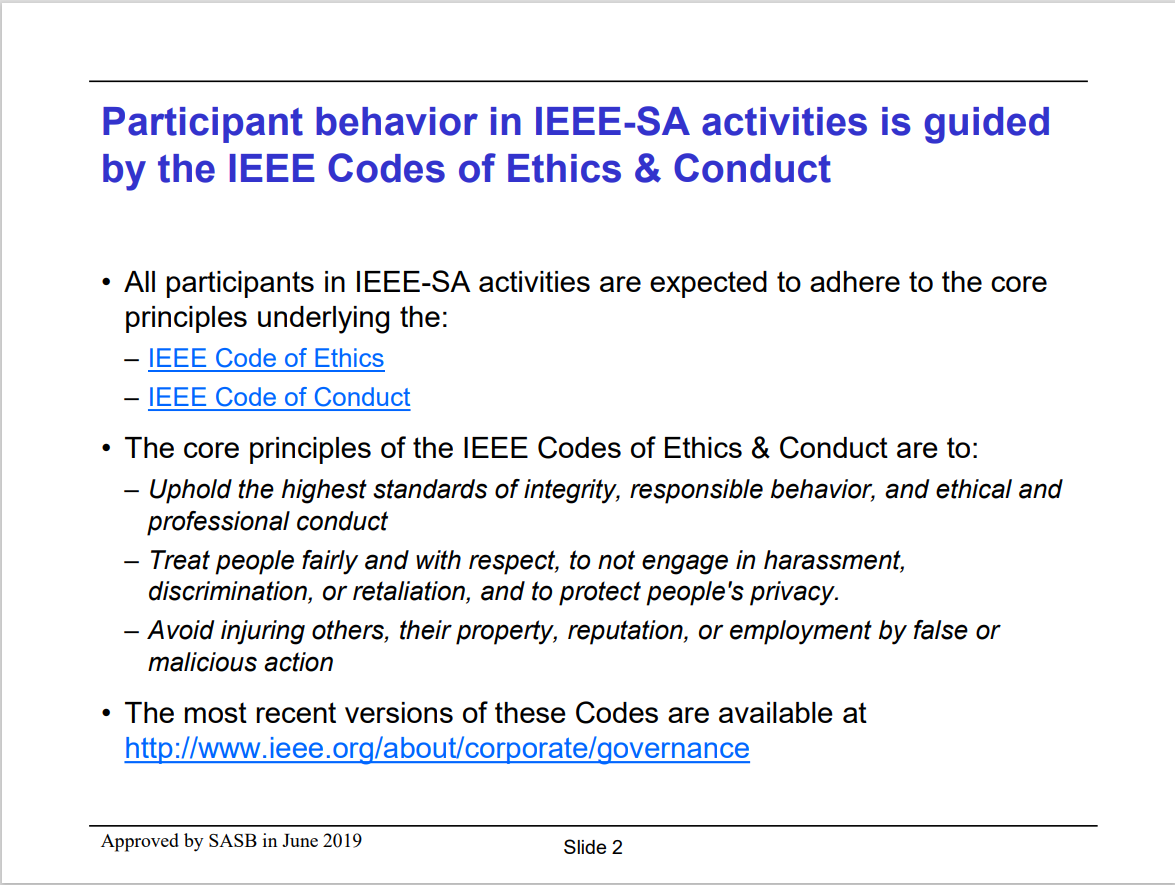 12 December 2023
DCN ec-23-0234-00-00EC
3
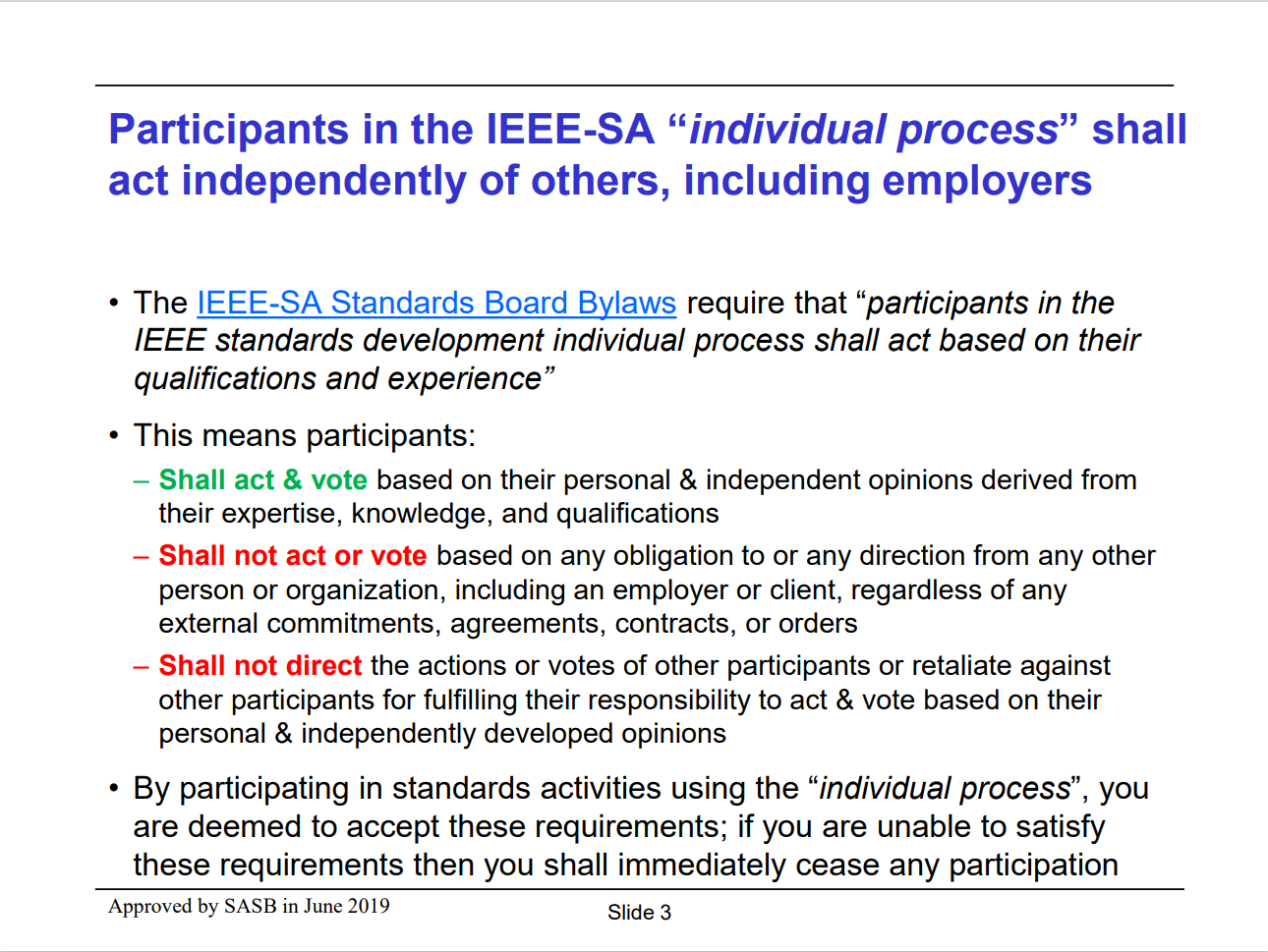 12 December 2023
DCN ec-23-0234-00-00EC
4
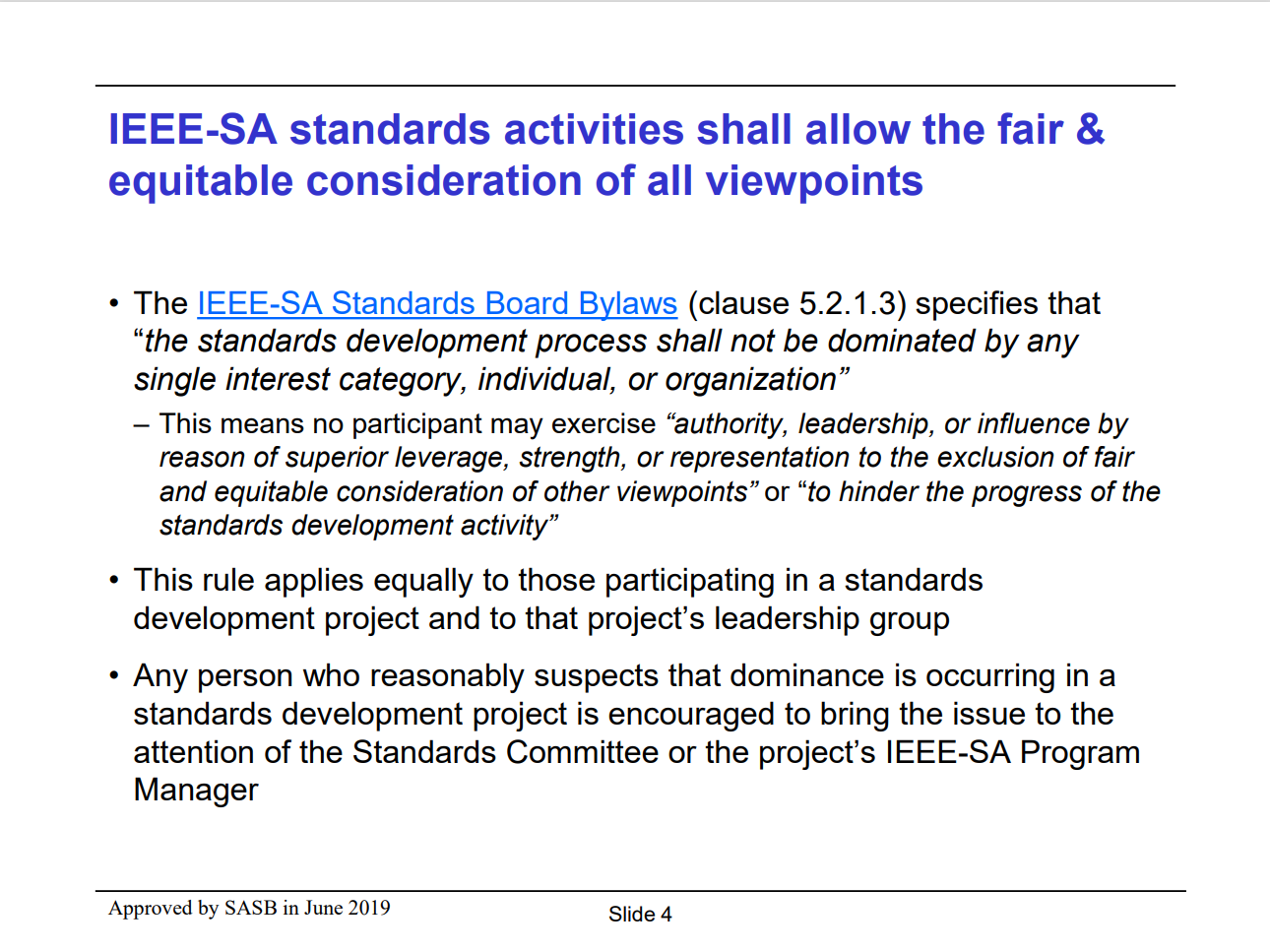 12 December 2023
DCN ec-23-0234-00-00EC
5
Agenda
Where we are:
Review state of hybrid meetings/venues booked
Review output of last meeting
Where we want to go: (discussion)
Set some focus areas
What additional data do we need?
Input on # of meetings & if transitioning, how?
Suggestions:
Input on Membership and Voting Rules
Replacing some in-person meetings with remote-only? How to experiment…
Next steps (deliverables, owners, meeting dates)
12 December 2023
DCN ec-23-0234-00-00EC
6
Hybrid Meetings – Here to Stay (for now)
From April 2023 EC meeting: Motion #2 	Move to prepare and conduct IEEE 802 Plenary Sessions in a mixed-mode format continuing through at least the November 2024 plenary, inclusive. 


This is NOT about whether the 802 Plenaries continue to offer remote access in the near future.
12 December 2023
DCN ec-23-0234-00-00EC
7
Future Meeting Vision Ad Hoc Scope (Updated from Dec 2022 802 EC minutes)
Establish recommendations to be presented to the 802 EC at the March 2023 802 EC plenary on guidelines for meeting requirements (for 802 plenaries) beyond 2026, including:
Planned annual format for 802 plenary sessions, i.e., in-person, mixed-mode, electronic-only, or some combination
Any modification to the rule of three 802 plenary sessions per year
Any modification to the rule of all working groups meeting in-person at the 802 plenary sessions
12 December 2023
DCN ec-23-0234-00-00EC
8
Venues booked through 2027	(from Exec Sec Report – Nov 2023)
2024 March 10-15 – Hyatt Regency Denver at Colorado Convention Center, Denver, CO, (March 2021)
2024 July 14-19 – Sheraton Le Centre Montreal, Montreal, Quebec, Canada (July 2020)
2024 Nov 10-15 –Hyatt Regency Vancouver, Vancouver, Canada (Nov 2021)
2025 March 9-14 –Hilton Atlanta, Atlanta, GA, United States (2 of 2 – March 2020).
2025 July 27-Aug 1 –Melia Castilla, Madrid Spain
2025 Nov 9-14 – Marriot Marquis Queen’s Park, Bangkok, Thailand
2026 March 8-13 -, Hyatt Regency Vancouver 
2026 July 13-18 – Le Centre Sheraton Montreal, Montreal (July 2022 attrition offset)
2026 Nov 8-13 - Marriot Marquis Queen’s Park, Bangkok, Thailand
2027 March –Hilton Atlanta, Atlanta, GA, United States ( offset potential shortfall 2023/2025)
2027 July  11-16 -  Gothia Towers, Gothenburg, Sweden
2027 Nov 14-19 – Hawaiian Village, Oahu, Hawaii, United States

Blue Highlight indicates Covid-related rebook, Yellow Highlight indicates approved since Covid
802 EC Approved – Contract is being Negotiated.
12 December 2023
DCN ec-23-0234-00-00EC
9
[Speaker Notes: 2025  July 27-Aug 1 Melia Catilla, Madrid Spain
2025 November 9-14 – Marriott Marquis Queen’s Park, Bangkok, Thailand
2026 March 8-13 - Hyatt Regency Vancouver, Vancouver, Canada (Change from Chicago)
2026 July 13-18 – Le Centre Sheraton Montreal, Montreal (July 2022 attrition offset)
2026 November 8-13 -  Marriott Marquis Queen’s Park, Bangkok, Thailand 
2027 March 14-19 – Hilton Atlanta, Atlanta, GA, United States ( offset potential shortfall 2023/2025)
2027 July  11-16 -  Gothia Towers, Gothenburg, Sweden
2027 November 14-19 – Hawaiian Village, Oahu, Hawaii, United States]
Output – Report/Work Items(from meeting held 13 July 2023)
General Consensus – there is no desire to remove hybrid / remote access, but rather, tuning to make it work better.
There is general perceived value in an in-person component, with desires to allow remote participation for various reasons
Need work on specific  proposals to manage voting rights & membership to better reflect participation, Need to check consensus & direction on specific ideas:
(Current rules require 2 of 4 plenaries w/ 1 substitute interim, this means ~18 months, ~6 meeting opportunities)
Should we only count in person attendance?
Should we just require 1 of the 2 in person?
Should we create a differential between gaining attendance & maintaining – maybe 2 of 4 plenaries in-person to gain, and 1 in-person/year to maintain
Consideration of how to measuring participation other than in-person attendance – need ideas 
Need work/contributions to better articulate benefits of being in-person
Help us determine what attributes we want to emphasize/improve,
Give our attendees reasons to motivate more in-person attendance
12 December 2023
DCN ec-23-0234-00-00EC
10
Discussion of target work areas
Voting/membership
Potential rules changes to require some # of in-person attendance
If so, need champion to draft
Measuring participation other than attendance
Any ideas, or do we drop this for now?
# of meetings per year – needed for long-term planning
Plenaries fixed until 2027
Interims are under the WG’s purview
12 December 2023
DCN ec-23-0234-00-00EC
11
[Speaker Notes: Require 2 in-person attendance out of the last 4 plenaries with allowing in-person attendance at an interim to substituted for one of the plenaries..
Discussion about corner cases – can be dealt with by existing rule that allows membership at Chairs discretion.

Discussion about alternative measures of participation – seemed to focus on chair’s discretion, nothing actionable.
- drop this topic for now from future agendas.

# of meetings per year – scope of this is plenaries, therefore, choices are 0 to 3.
	Preferences:
		remain at 3 – keep mixed mode allowance.]
Discussion Output Notes:(from meeting held 12 Dec 2023)
Proposed voting rule – to be drafted for EC consideration (per discussion in November)
Require 2 in-person attendance out of the last 4 plenaries with allowing in-person attendance at an interim to substituted for one of the plenaries..
Handling corner cases – discussion suggested dealing with exceptions not in the rule, but by existing rule that allows membership at Chair’s discretion.
George to draft proposal for January EC discussion

Discussion about alternative measures of participation – seemed to focus on chair’s discretion, nothing actionable.
Recommendation: drop this topic for now from future agendas.

Discussion topic on # of meetings per year:
The scope of this group is plenaries, therefore, choices are 0 to 3.
No desire for 0 face-to-face meetings per year
Expressed preference of some to keep at 3 face to face plenaries per year, with mixed mode allowance
Discussion cut short due to time, participants to prepare for focused discussion on this topic at next meeting.
12 December 2023
DCN ec-23-0234-00-00EC
12
Next Steps
Next meeting date:
Monday January 8, 2024 – same time (12-1pm pacific)
Focus of next meeting is # of in-person per year, what we need to do to make it work.
Deliverables, owners & dates
George to draft potential rule change for January EC
12 December 2023
DCN ec-23-0234-00-00EC
13
Backup
12 December 2023
DCN ec-23-0234-00-00EC
14
Notes from Round Table discussion 	(13 July 2023)
Desired outcomes – list of items to consider & volunteers to work on them.
Tools practices/guidelines – not mandated
Financial risk due to attrition by remote attendees
Consensus: Continue to support remote attendance option
Increased attendance, increased openness, new entrants/ideas
Question is – how to manage it, how to encourage in-person attendance
Need to avoid/manage possibilities of cheating & creating dominance
Voting tied to in-person attendance
Build a hybrid structure that encourages in-person attendance at least at some rate
2 plenaries out of 4 – and one of them is in-person?
2 of the last 4 plenaries needed for voting rights – those 2 need to be in person (more than one person in support)
Minimum – some need to be in-person to gain / maintain membership
Make gaining membership (2 of last 4 plenaries, 1 can be interim) in-person, change maintaining to 1 in-person per year
Some restrictions on participation if not in-person
Economic incentives to get/maintain voting rights in-person relative to remote
Alternative – invent some other means (than physical presence) to determine participation vs. simply attending
Individuals who contribute significantly but are unable to travel – HOW TO MEASURE?
Additional issue – enabling hybrid encourages sponsors to drop support for in-person attendance – need to consider
Counterpoint – having hybrid allows attendance when travel budget has been cut
Should we have one or more remote-only meetings?
Option – do not reduce number of plenaries, allow WGs to do remote interim series
12 December 2023
DCN ec-23-0234-00-00EC
15
[Speaker Notes: Report/Work items:
Consensus – hybrid / remote access is here to stay
Value in in-person component, desire to allow remote participation for various reasons
Need work on specific  proposals to manage voting rights/membership:
2 of 4 meeting attendance needed under the rules – should these be ONLY in person, should at least 1 be in person?
Differential between gaining attendance & maintaining – maybe 2 of 4 plenaries in-person to gain, and 1 in-person/year to maintain
Ideas for measuring participation other than in-person attendance
Better articulate benefits of being in-person]